Stable Diffusion
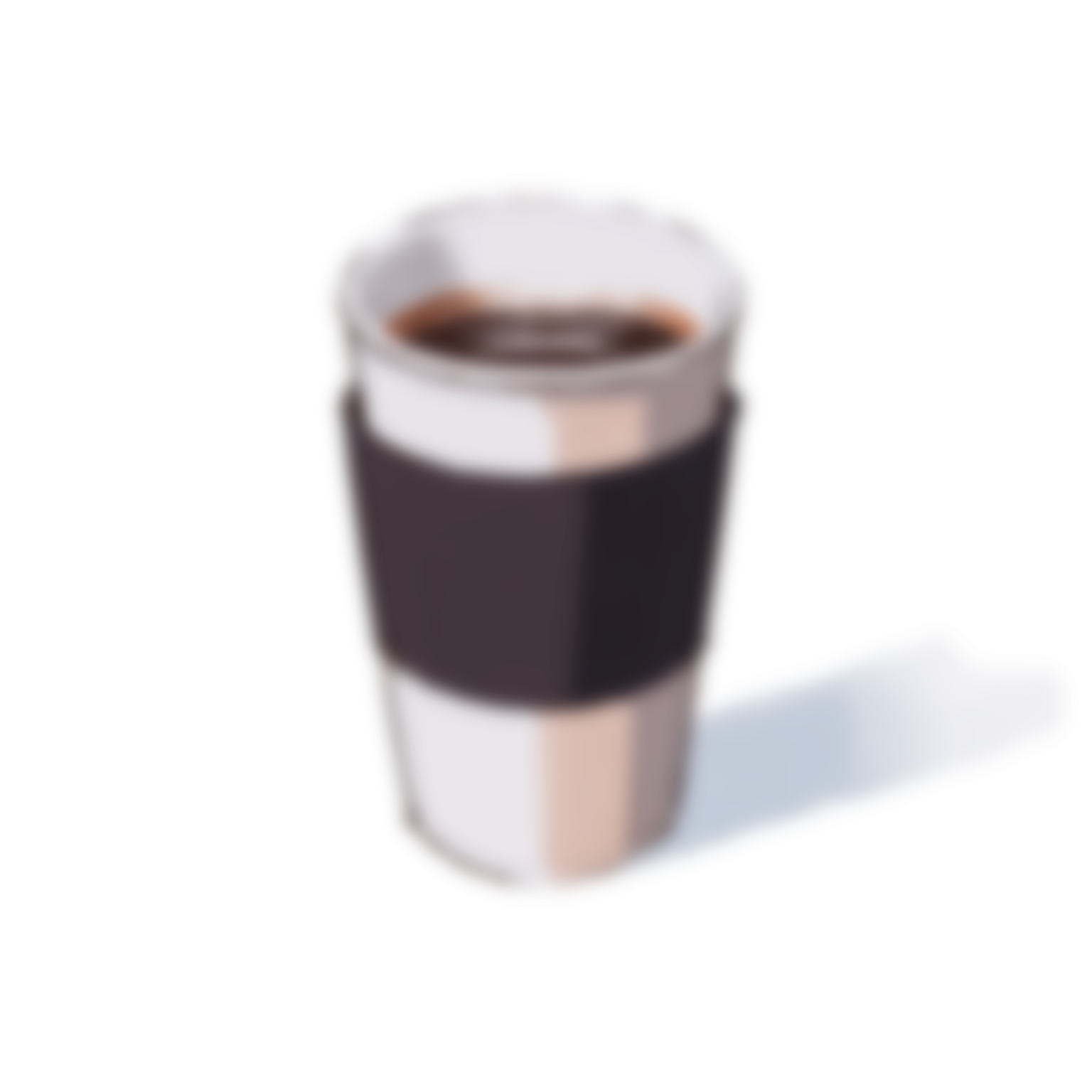 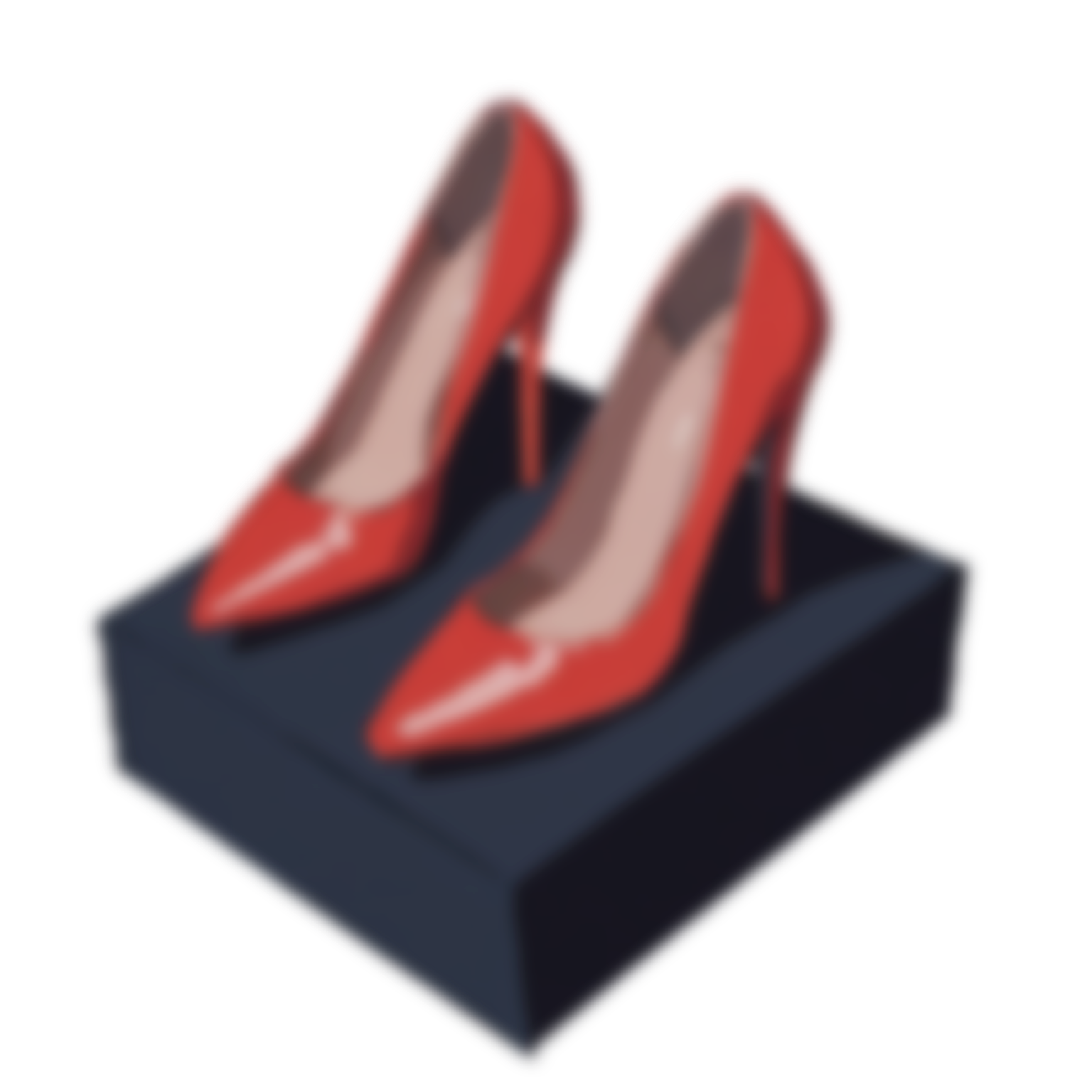 Seed : 291403560405430
Seed : 823227417868825
Seed : 42593095323901
“ high detailed,solo,1girl wearing gray pants and dress shirts,woman sitting on the sofa,(woman drink cofee:1.15),(high quality illustration:1.1),cinematic lighting,textile shading,morning,sunlight,sketch ”
“ high detailed,white big dog sitting on the entrance,(high quality illustration:1.1),cinematic lighting,textile shading,morning,sunlight,sketch,full body ”
DPM++ 2M Karras / CFG:7.5 / steps : 20
inspired by KEIRIN
Stable Diffusion
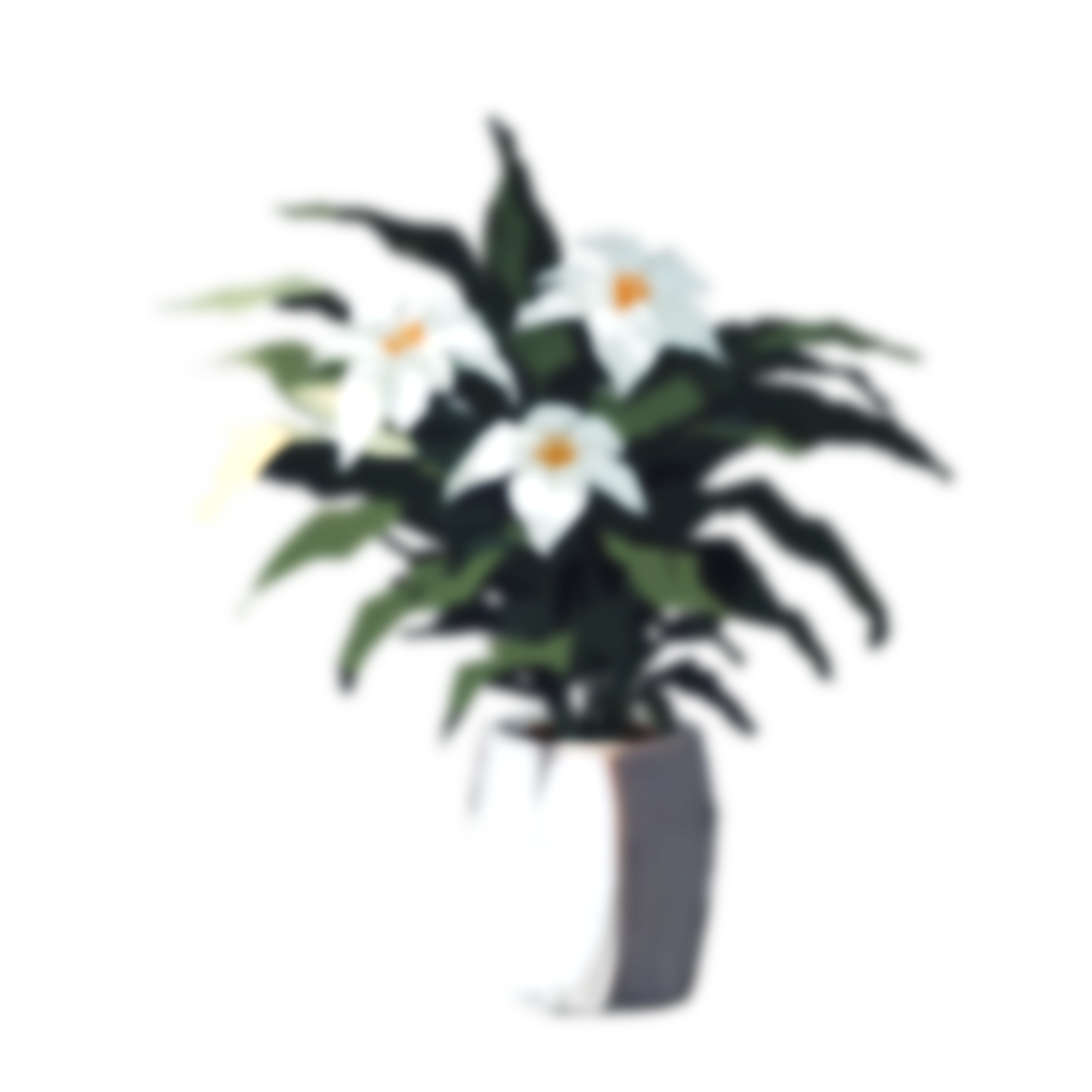 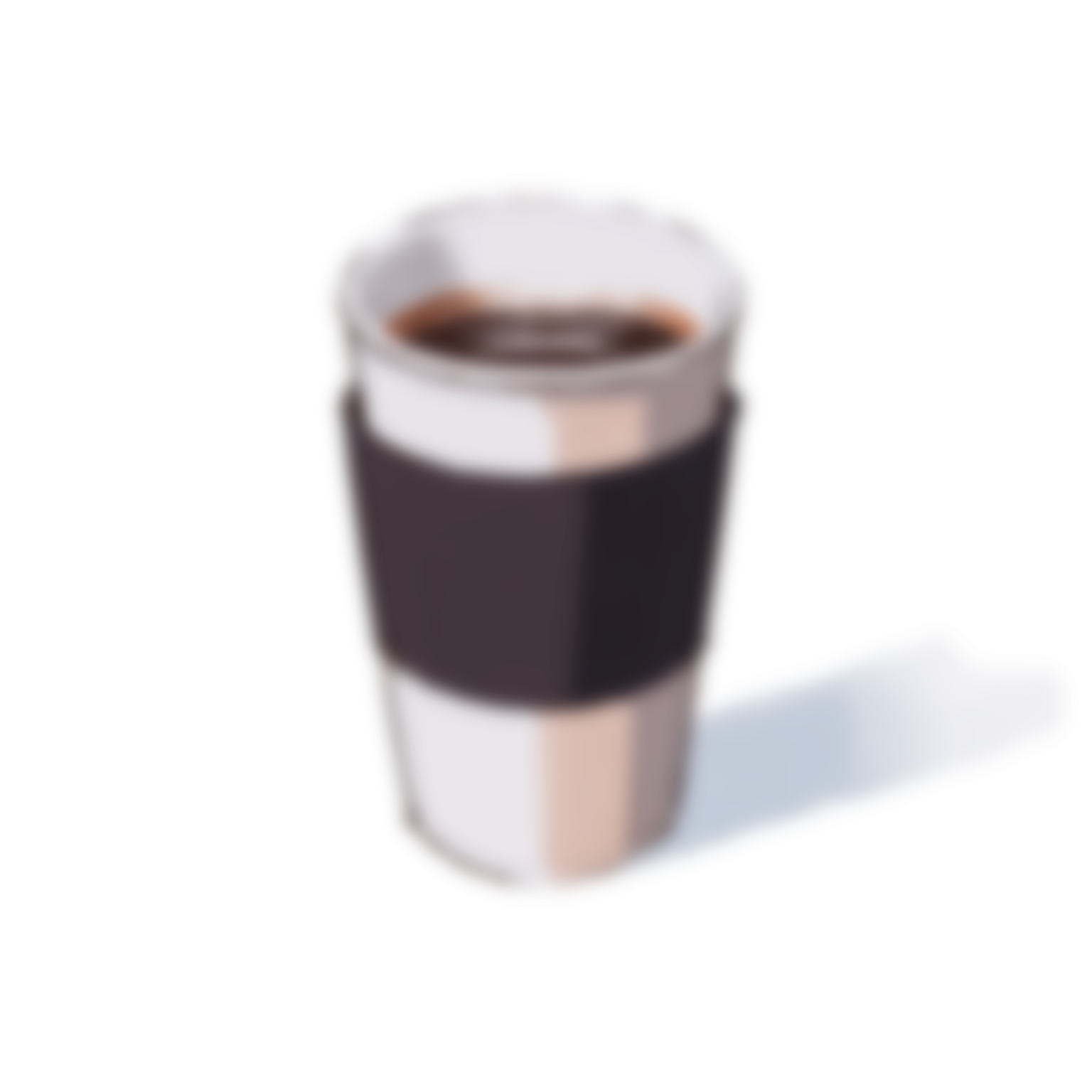 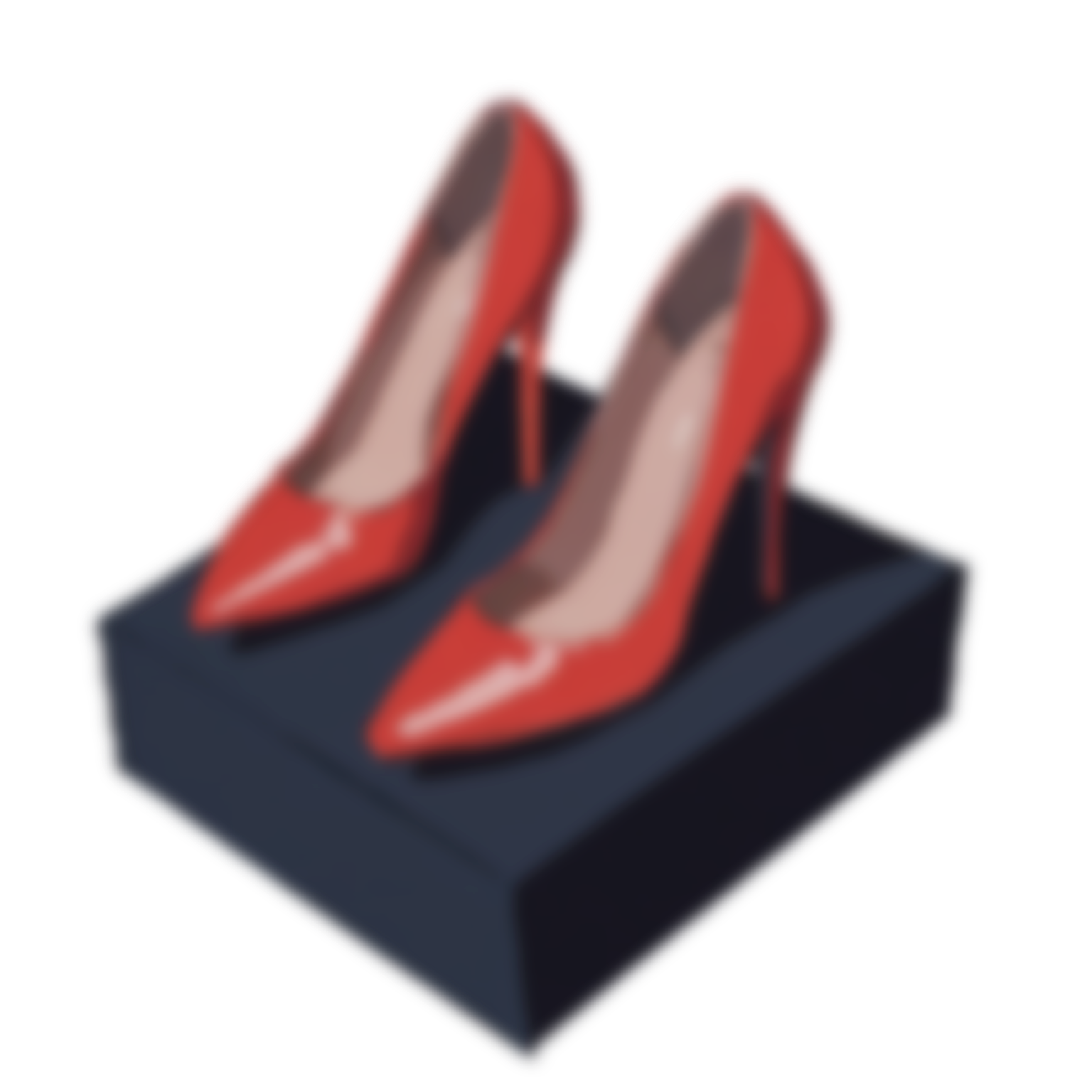 Seed : 291403560405430
Seed : 823227417868825
Seed : 42593095323901
Seed : 291403560405430
“ high detailed,solo,1girl wearing gray pants and dress shirts,woman sitting on the sofa,(woman drink cofee:1.15),(high quality illustration:1.1),cinematic lighting,textile shading,morning,sunlight,sketch ”
“ high detailed,white big dog sitting on the entrance,(high quality illustration:1.1),cinematic lighting,textile shading,morning,sunlight,sketch,full body ”
“high detailed,solo,1girl wearing blue pants and gray shirts,woman sleeping on the bed,(high quality illustration:1.1),cinematic lighting,textile shading,morning,sunlight,sketch,full body,shot by fisheye lens,(shot from top:1.1),bed room ”
DPM++ 2M Karras / CFG:7.5 / steps : 20
inspired by KEIRIN
Stable Diffusion
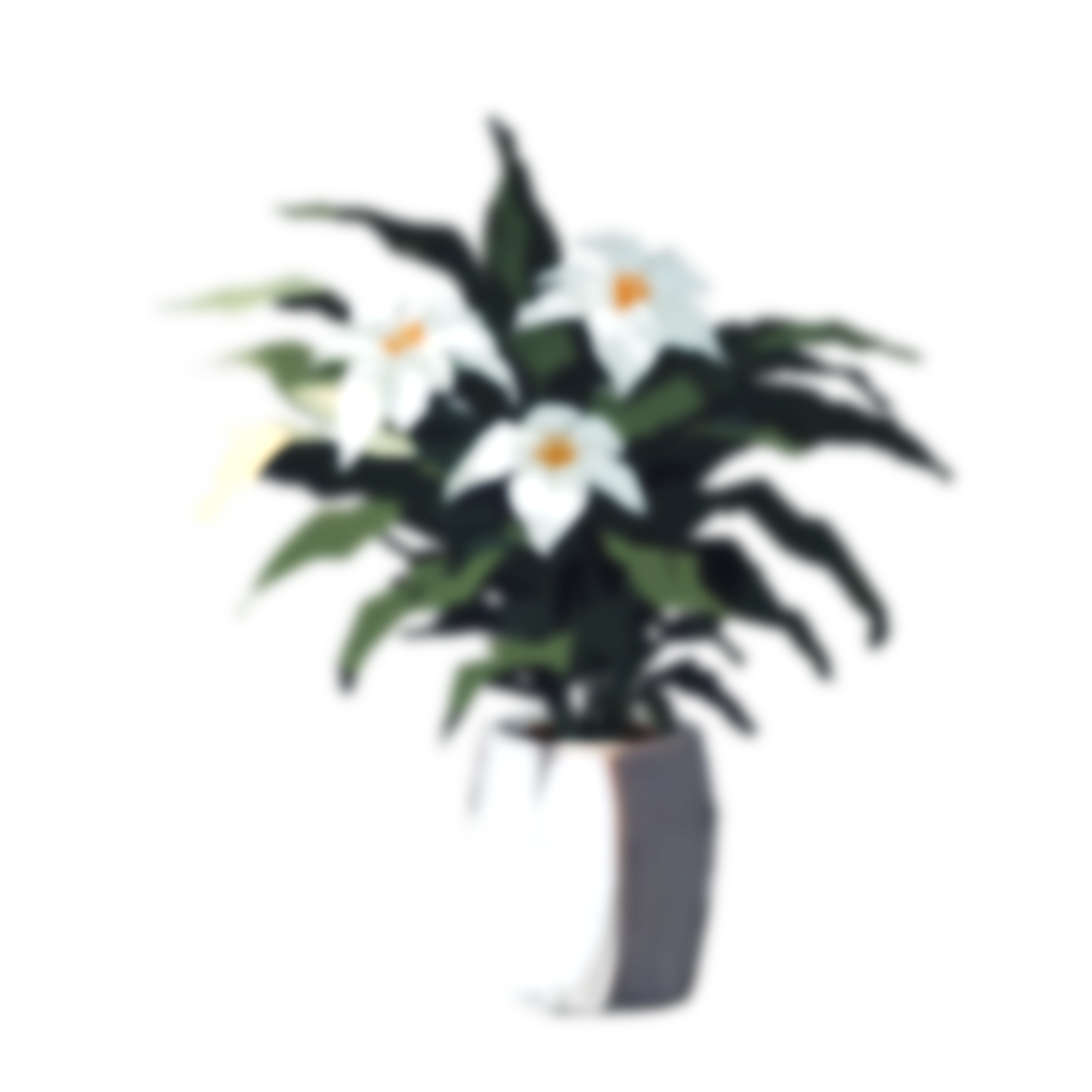 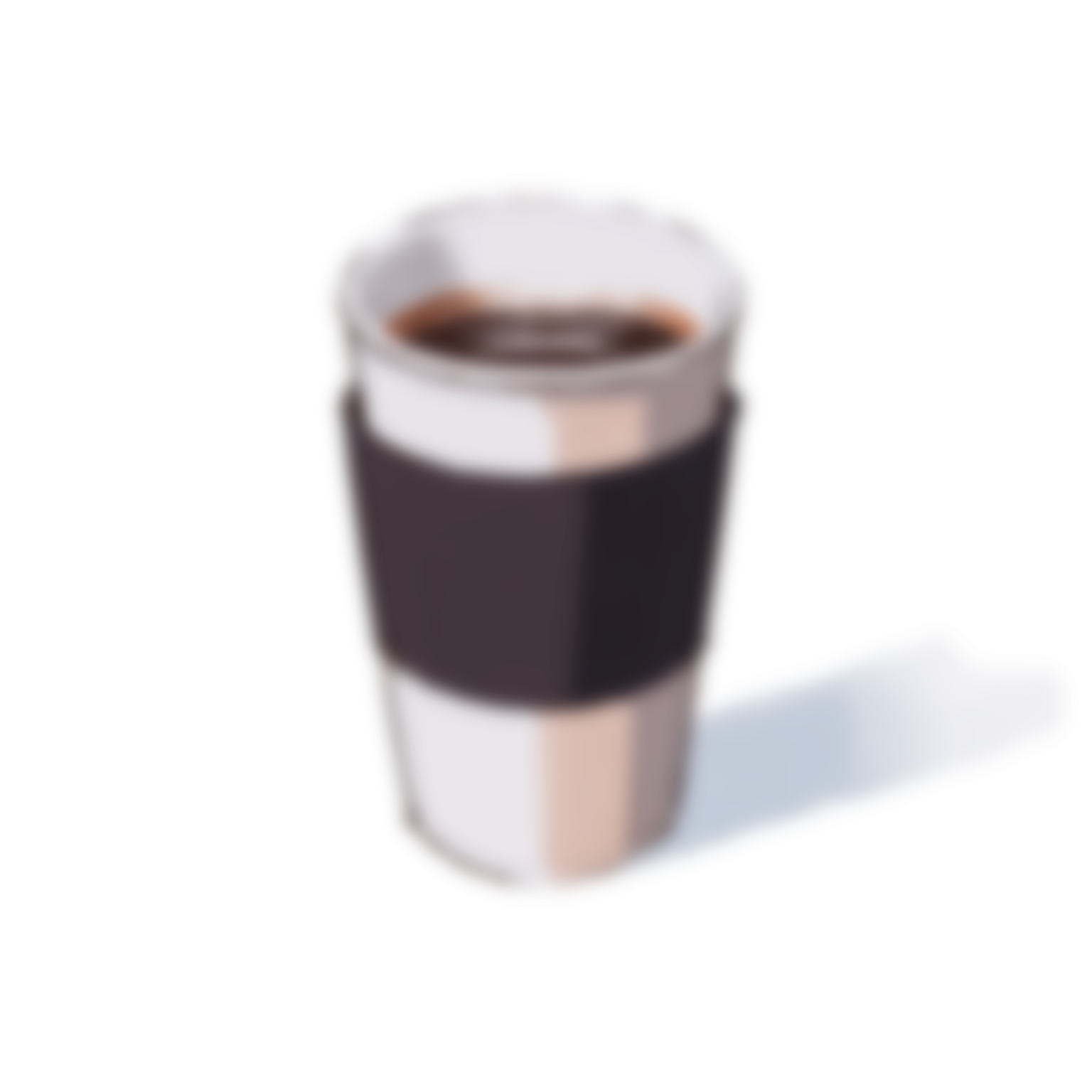 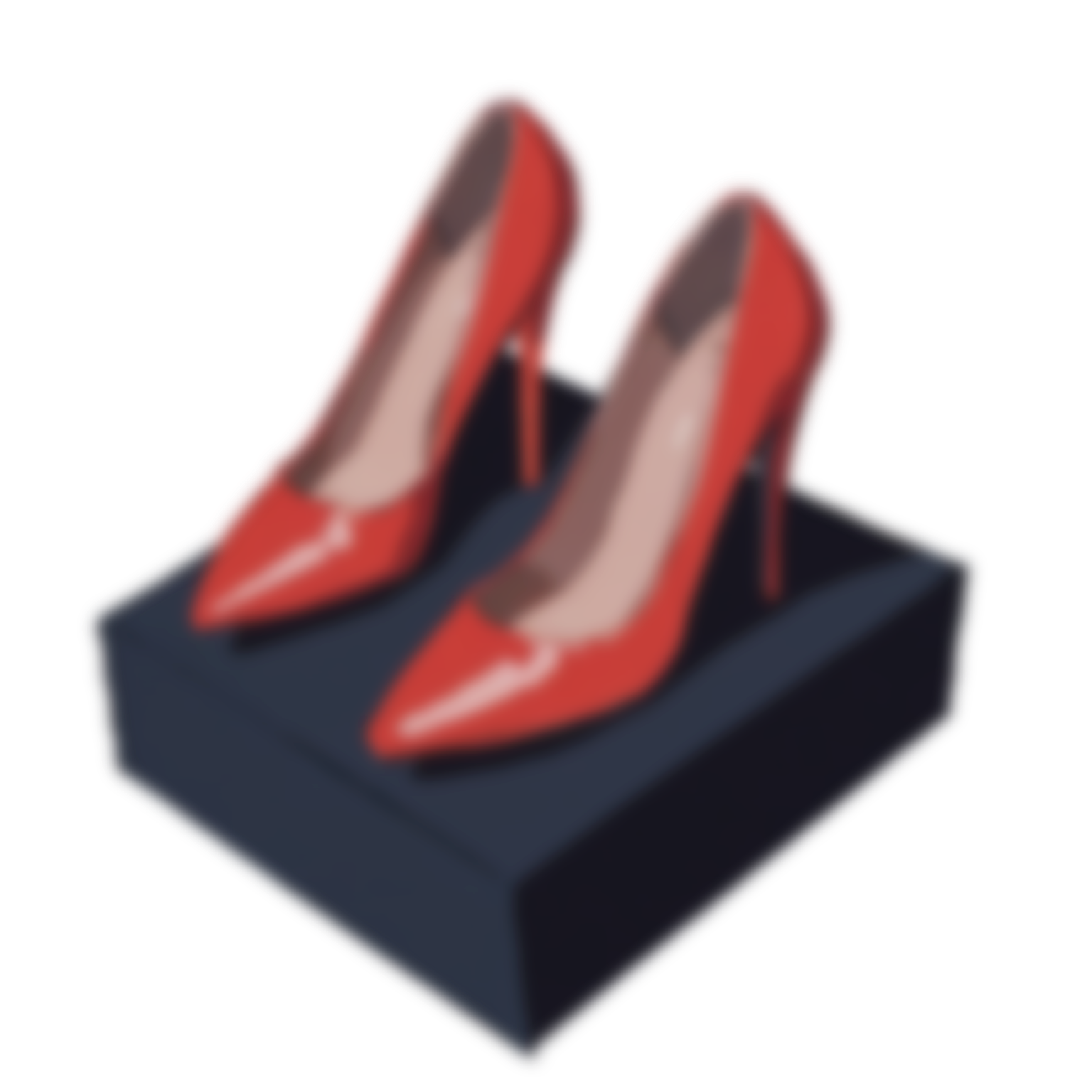 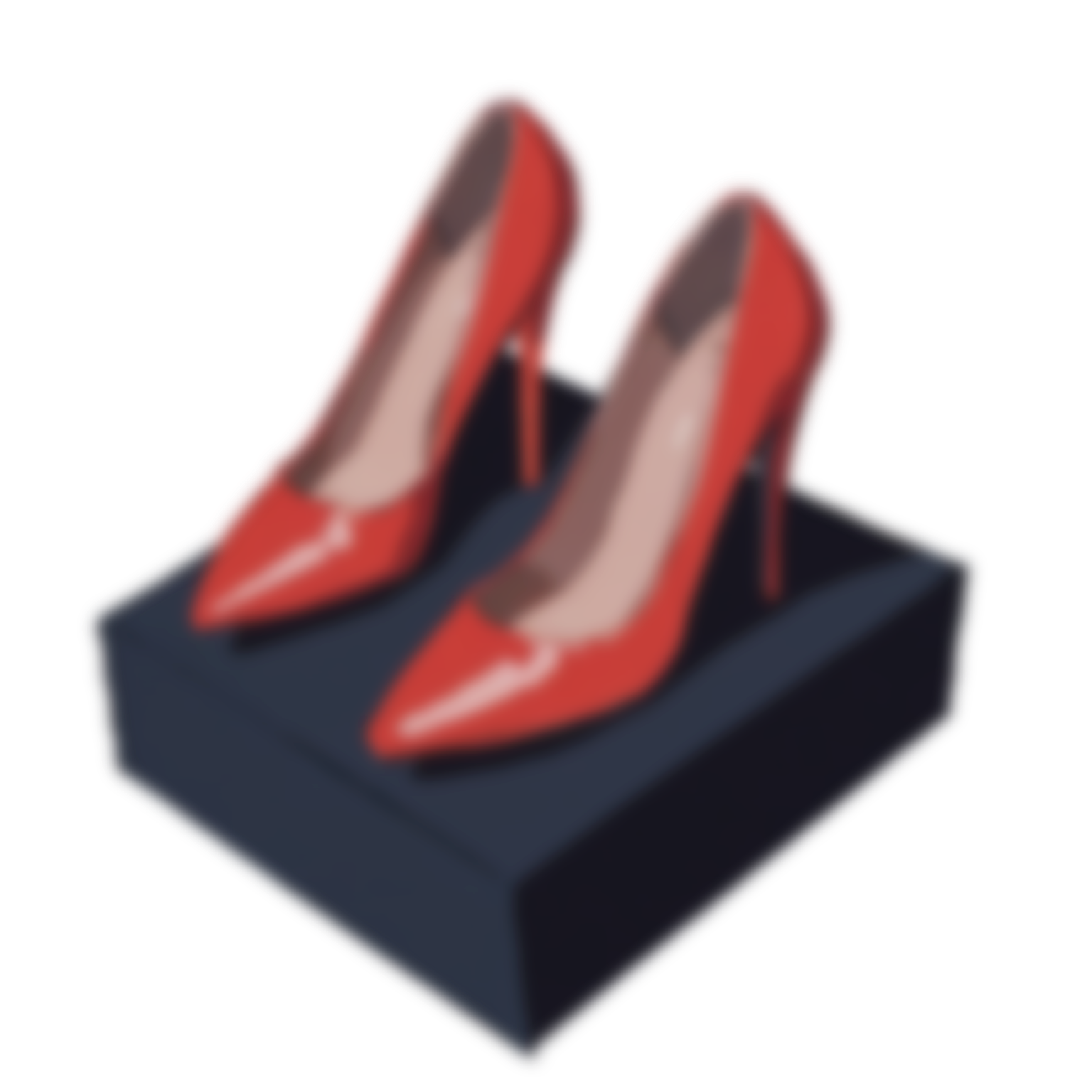 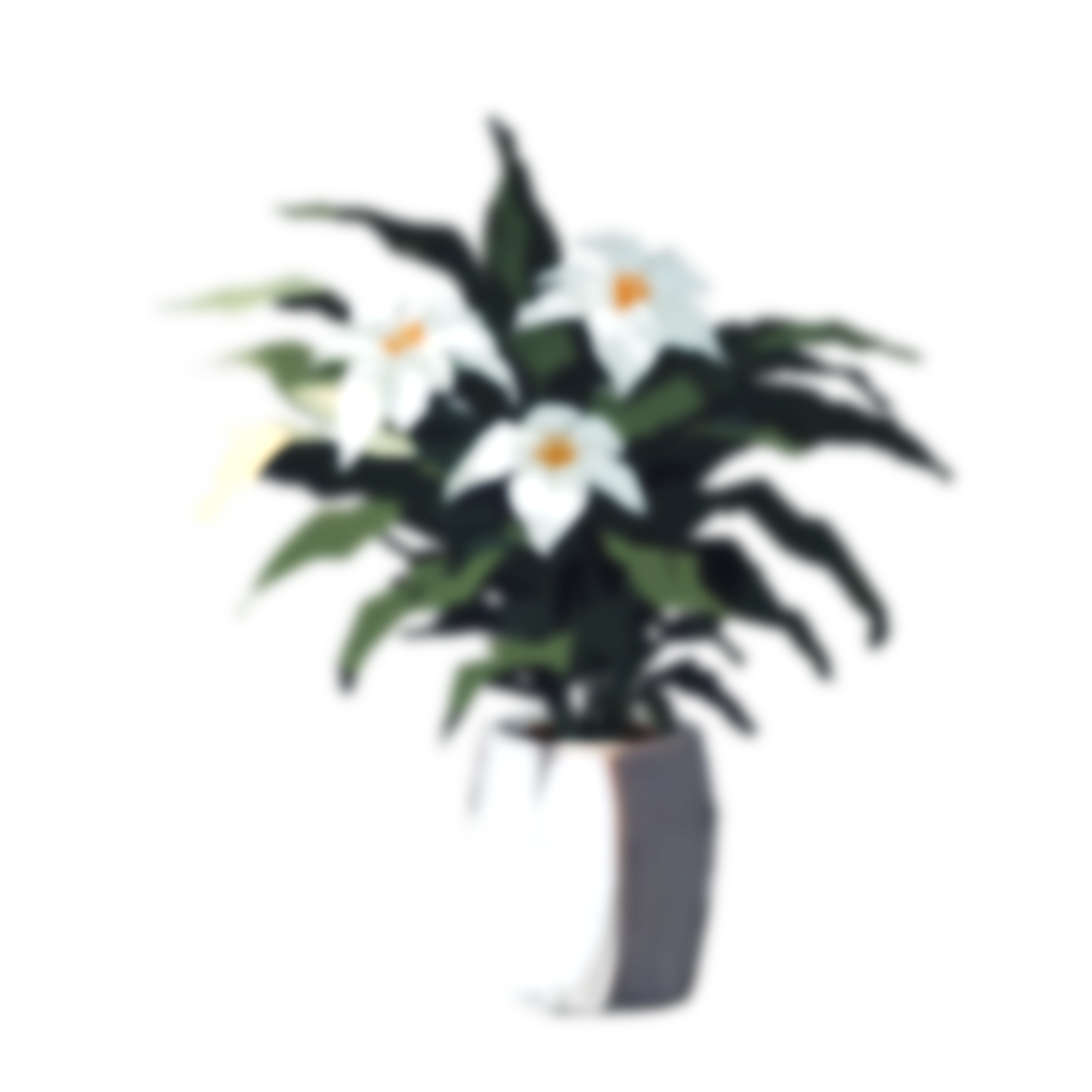 Seed : 823227417868825
Seed : 42593095323901
Seed : 291403560405430
Seed : 823227417868825
Seed : 42593095323901
“ high detailed,solo,1girl wearing gray pants and dress shirts,woman sitting on the sofa,(woman drink cofee:1.15),(high quality illustration:1.1),cinematic lighting,textile shading,morning,sunlight,sketch ”
“ high detailed,white big dog sitting on the entrance,(high quality illustration:1.1),cinematic lighting,textile shading,morning,sunlight,sketch,full body ”
“high detailed,solo,1girl wearing blue pants and gray shirts,woman sleeping on the bed,(high quality illustration:1.1),cinematic lighting,textile shading,morning,sunlight,sketch,full body,shot by fisheye lens,(shot from top:1.1),bed room ”
DPM++ 2M Karras / CFG:7.5 / steps : 20
inspired by KEIRIN
Stable Diffusion
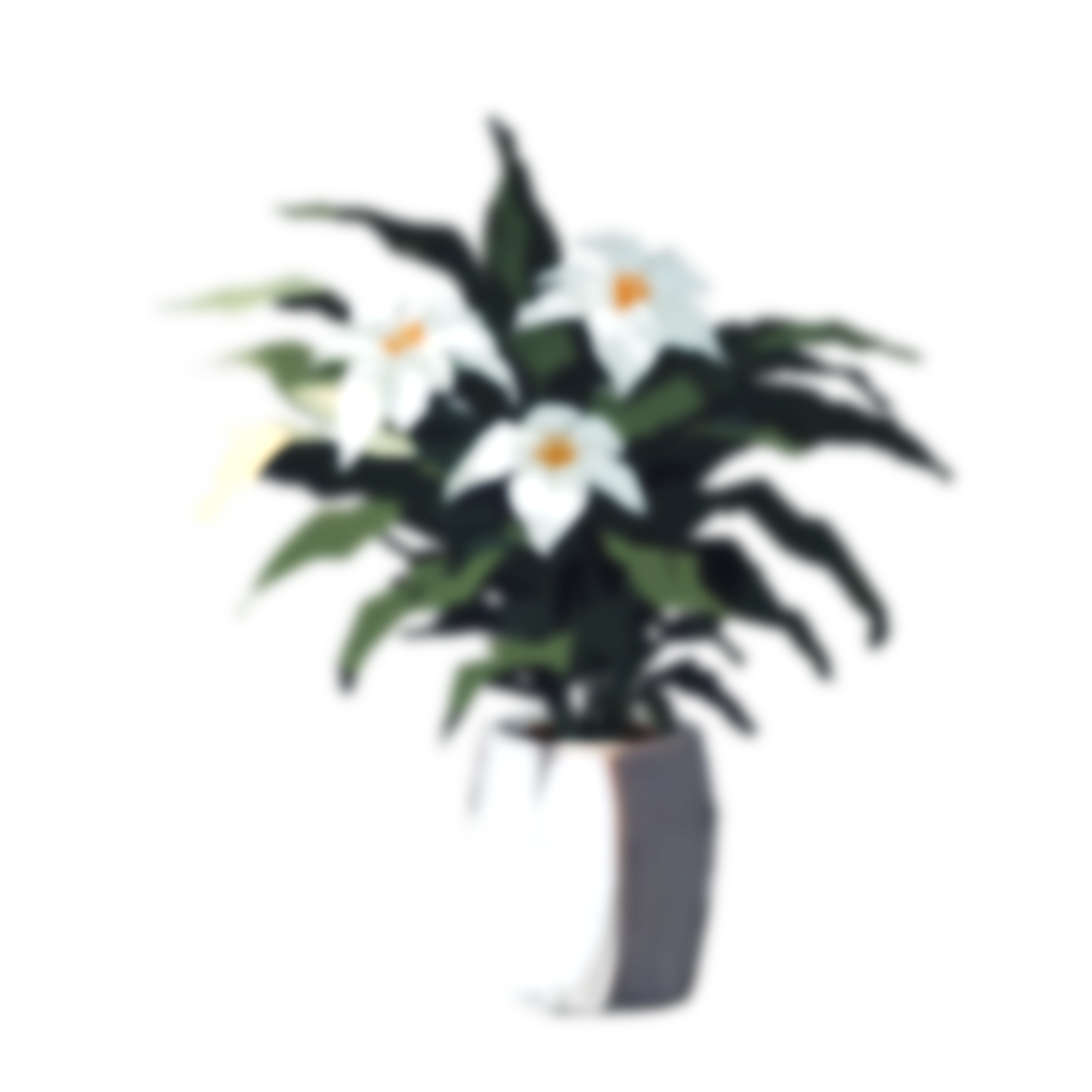 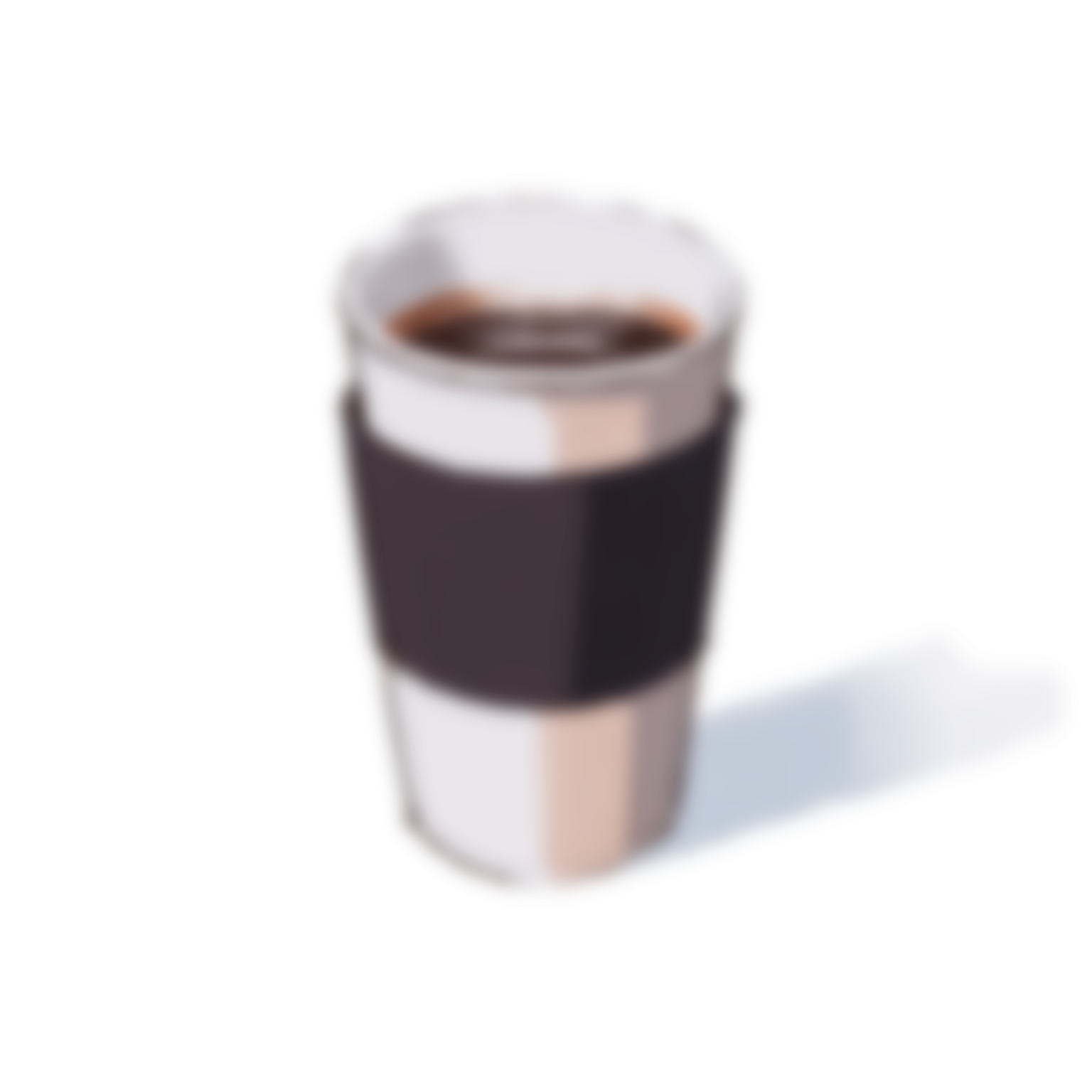 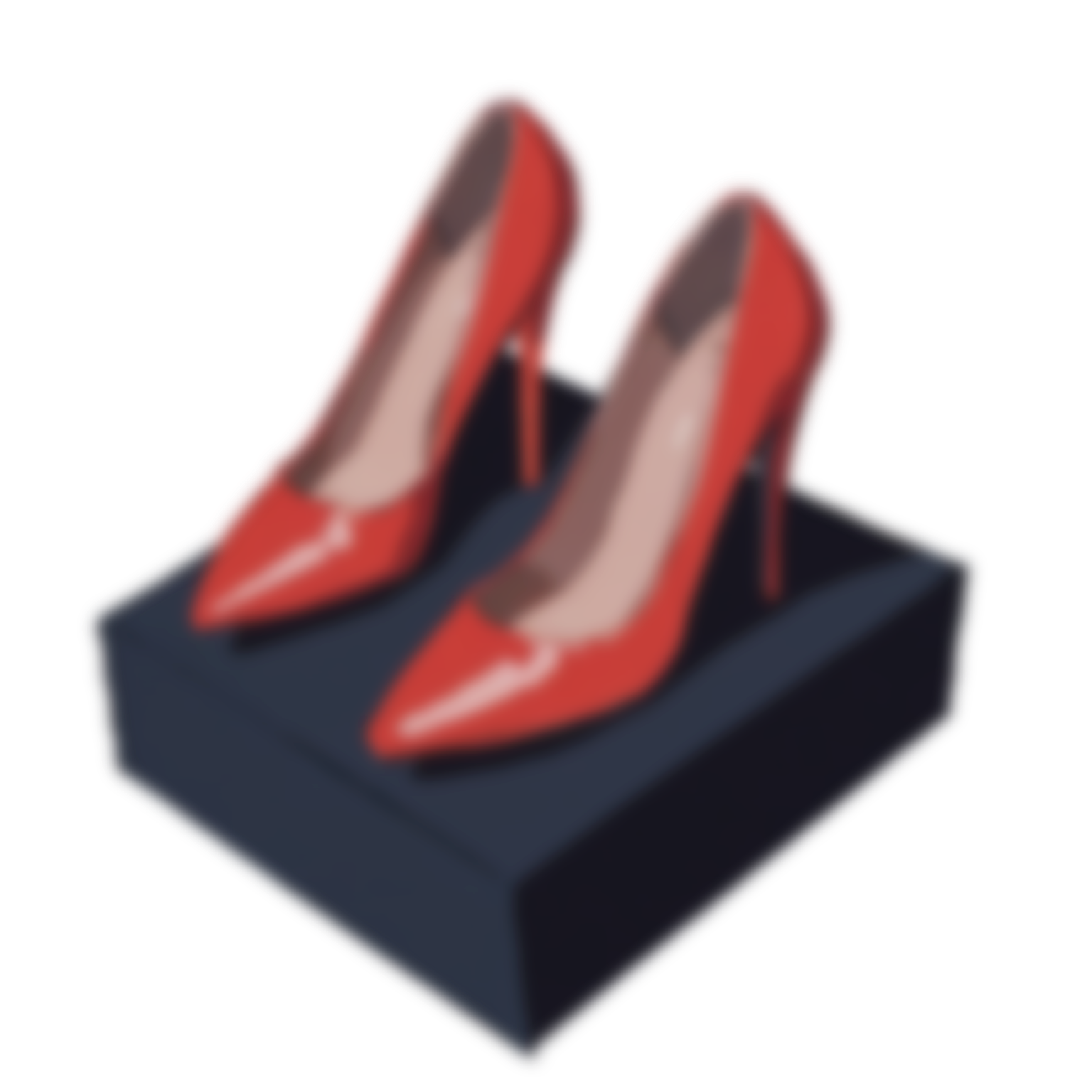 Seed : 42593095323901
Seed : 291403560405430
Seed : 823227417868825
Seed : 42593095323901
“ high detailed,solo,1girl wearing gray pants and dress shirts,woman sitting on the sofa,(woman drink cofee:1.15),(high quality illustration:1.1),cinematic lighting,textile shading,morning,sunlight,sketch ”
“high detailed,solo,1girl wearing blue pants and gray shirts,woman sleeping on the bed,(high quality illustration:1.1),cinematic lighting,textile shading,morning,sunlight,sketch,full body,shot by fisheye lens,(shot from top:1.1),bed room ”
DPM++ 2M Karras / CFG:7.5 / steps : 20
inspired by KEIRIN